National Consumer Agency

Market Research Findings:
Consumer Empowerment and Complaints







August 2011
Market Research Conducted by
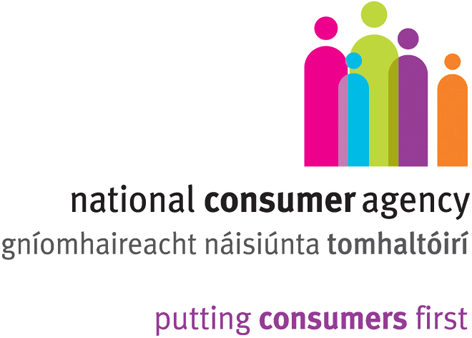 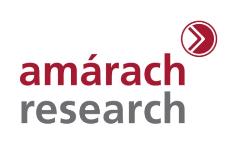 Table of Contents
Key Findings

Section 1: Consumer Empowerment

Section 2: Making Complaints

Research Background and Methodology

Profile of Sample
Key Findings
Key Findings
Consumer Rights
 78% state they are confident of their rights (↑3% points) 
 71% assert they are knowledgeable of their rights (↑3% points) 
 71% feel protected in respect of their rights (↑2% points) 

Propensity to Complain
 85% of consumers state that they are willing to complain (↑8% points)

Complain/Return an Item
 22% of consumers(↓8% points) had cause to do so
 92% (↑12% points) of those who had cause actually complained
 Over 3 in 4 (78%) found the complaints process easy
 Over 4 in 5 (84%) have had their complaint completely resolved
Section 1: Consumer Empowerment
Confidence about Rights as a Consumer
(Base: All aged 15-74 – 1,000)
%
Knowledge about Consumer Rights
(Base: All aged 15-74 – 1,000)
%
Protected Regarding Consumer Rights
(Base: All aged 15-74 – 1,000)
%
Empowerment Levels x Profile of Sample
(Base: All aged 15-74 – 1,000)
=  Significantly higher than total sample
=  Significantly lower than total sample
Section 2: Making Complaints
Complaining Nation?
As a consumer would you be prepared to complain if a problem had occurred or you are dissatisfied with a good or service you have purchased?
Most Likely to Complain
(Base: All aged 15-74 – 1,000)
%
%
(77%)
Yes
() = Nov/Dec 2011
Reasons to Complain Over Last 12 Months?
(Base: All aged 15-74 – 1,000)
Whether or Not had Reason to Complain
%
%
Complaint in Relation to...
Past 12 Months
Last Time
Yes
Higher amongst:
Responsible for main grocery shop 28%
Part time employed 29%
Not protected regards consumer rights 30%
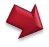 Whether Complaint/Return Made When had Reason to Do So
Whether Made Complaint
Reason to Complain
(Base: All those who had cause or reason to complain/return in past 12 months - 219)
(Base: All aged 15-74 – 1,000)
(80%)
Yes
Yes
(20%)
No
() = Nov/Dec 2010
Assessment of the Complaints/Returns Process
(Base: All those who made a complaint/return - 202)
Level of Difficulty Experienced
Resolution Status of Problem
%
%
Very easy (5)
(38)
Don’t know
Not Resolved at all
Completely Resolved
78% 
(75%)
(7%)
(6%)
(87%)
Partly Resolved
Somewhat easy (4)
(37)
Neither/Nor (3)
(6)
Somewhat difficult (2)
(14)
18% 
(19%)
Very difficult (1)
(5)
Mean
3.9 (3.9)
( ) = Nov/Dec 2010
Research Background and Methodology
Research Background and Methodology
Nov/Dec 2007
Aug 2008
Nov/Dec 2008
May/June 2009
Benchmark
Wave 1
Wave 2
Wave 3
Nov/Dec 2009
June 2010
Nov/December 2010
May/June 2011
Wave 4
Wave 5
Wave 6
Wave 7
Current Wave
The research was conducted by means of face-to-face interviewing with 1,000 people between the ages of 15-74

To ensure that the data is nationally representative, quotas were applied on the basis of age, gender and social class

Interviewing was conducted over a four week period in May/June 2011
Profile of Sample
(Base: All aged 15-74 – 1,000)
MAIN GROCERY SHOPPER
%
%
%
%
15-24
Dublin
Male
ABC1 
F50+
Yes
No
25-34
Rest of Leinster
35-44
45-54
Munster
Female
C2DE
F50-
55+
Conn/ 
Ulster